Combined science - Physics - Key stage 4
Particle Models - worksheets
Mr Charman
‹#›
Mr Charman
Energy transfers - Downloadable worksheet
In lesson questions
Exam questions
‹#›
Independent practice
Copy and complete the table. Use the words below to help you fill in the gaps.





particles; touching; ordered rows; random; rows; vibrate; strong; weak;  attractive forces
‹#›
Review
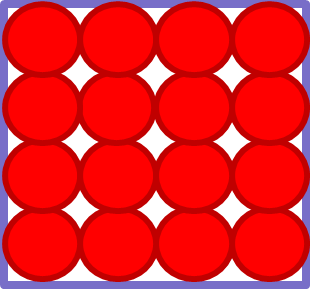 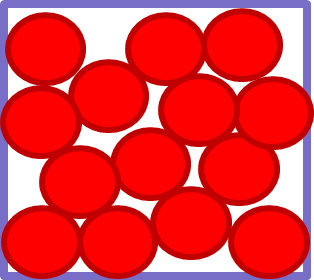 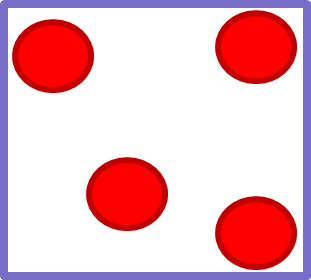 ‹#›
Independent practice
Solids:
have a fixed shape
Difficult to compress
Gases
Will spread and fill the entire container
Easy to compress
Use your knowledge to explain the above properties. You should consider:
The spacing between the particles
The movement of individual particles
The forces between particles
‹#›
Review
Solids:
have a fixed shape
Strong forces of attraction mean particles are not free to moves around so shape is fixed. 
Difficult to compress
Particles have no gaps between one another r so there is no room for particles to move closer.
‹#›
Review
Gases
Will spread and fill the entire container
Very weak intermolecular forces of attraction so particles move randomly and spread out. 
Easy to compress
Particles are far apart, so there is space for the particles to move closer
‹#›
A question from Exampro
Exam questions
Q1
Solid, liquid and gas are three different states of matter.

Describe the difference between the solid and gas states, in terms of the arrangement and movement of their particles.
‹#›
A question from Exampro
Exam questions
Q2
The figure below shows a simple model of the three states of matter.





A student explains density to his teacher using the particle model in the figure above.
His teacher says there are limitations to the model.
Give two limitations of the particle model in the figure above.
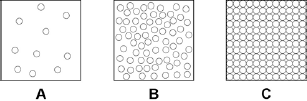 ‹#›
A question from Exampro
Exam questions - Review
Q1
solid
particles vibrate about fixed positions (1)
closely packed (1)
accept regular

gas
particles move randomly (1)
accept particles move faster
accept freely for randomly
far apart (1)
1
‹#›
A question from Exampro
Exam questions - Review
Q2

Any two from:
•        no forces shown between spheres
•        atoms / molecules / ions are not solid spheres
•        not all the same size.
2
‹#›